March 15, 2015
John Lau, VP for Business Services
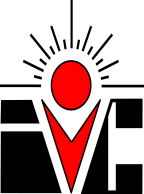 Board Retreat
College on warning status
“In order to meet the Standard, the team recommends the College develop a financial strategy that will result in balanced budgets that have ongoing revenues to meet or exceed its ongoing expenditures without the use of reserves; maintain the minimum prudent reserve level; and address funding for its long term financial commitment and its retiree health benefit costs.”
ACCJC letter, July 3, 2013
Accrediting Commission Financial Reviewer Panel Report
The College does not appear to be a going-concern and unless significant modifications occur the college will be insolvent.  The Commission should monitor this situation to determine actions taken to reduce the permanent fixed cost structure as described earlier.

ACCJC letter, February 7, 2014
FTES
Revised page 4 of Board Retreat PowerPoint 3-15-14
Revenue/Expenditure Projection
Scenario 1  -rollover of current negotiated agreements with step increases
Funding of OPEB Liability
Scenario 1
Rollover current negotiated agreements including step increases
Scenario 2
Rollover current negotiated agreements  - 
no step increases
Scenario 3
Rollover current negotiated agreements including step increases for all groups except Classified.  
(Classified salaries projected at Last, Best and Final Offer with step increases)
Scenario 4
Rollover current negotiated agreements no step increases 
Classified salaries projected at the Last, Best and Final Offer with no step increases
Overload rate at $50 in 2016-17
State Apportionment Deficit Factor
Topics for Future discussion
AB 86
Transfer Model Criteria